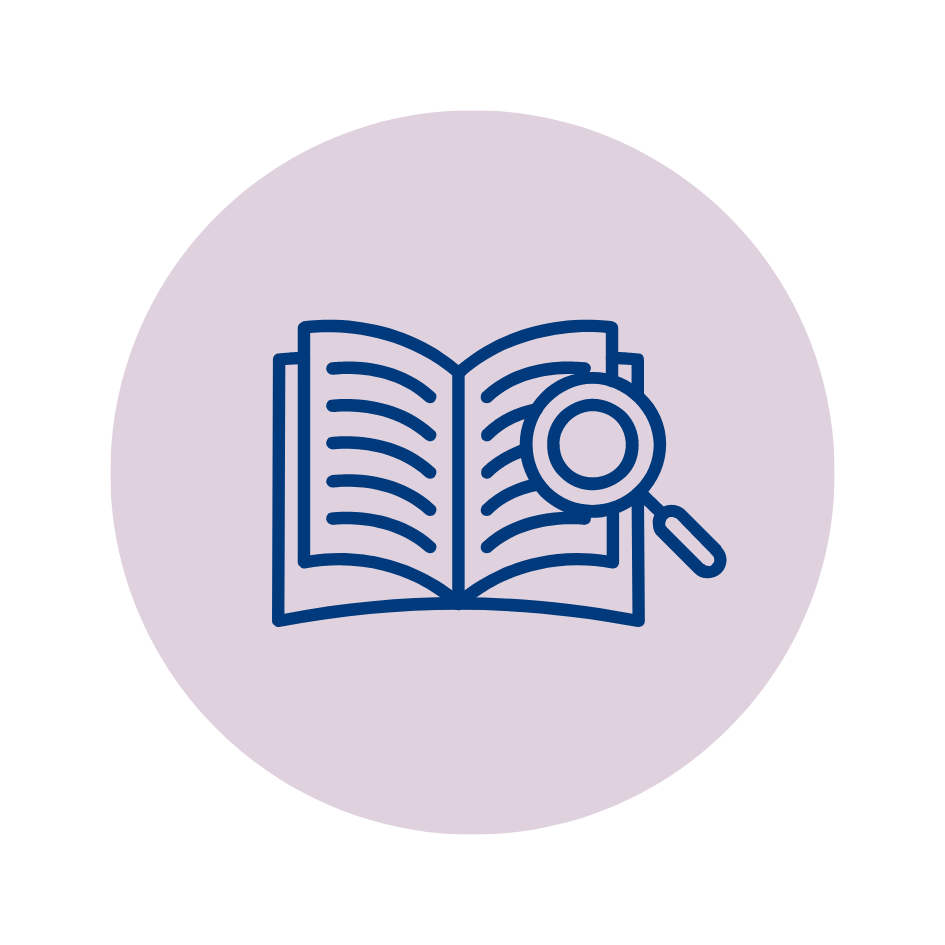 Confidential Contact Case Study Session
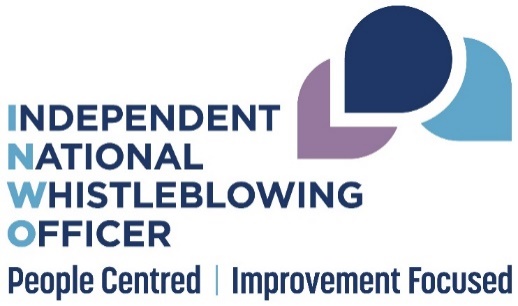 Looking at a case involving fraud
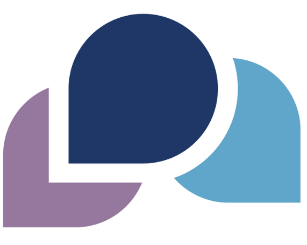 You have mail!
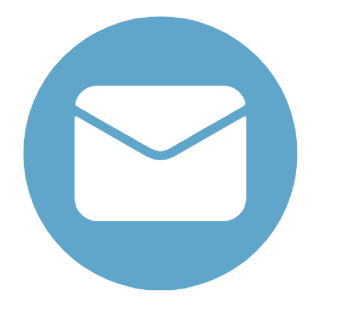 You receive a voicemail from a volunteer within the Hospital Broadcasting Service. They saw your details on a poster and would like a call back. 
Take a few minutes to consider the message and your first thoughts.
Discussion – part one
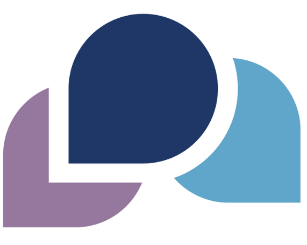 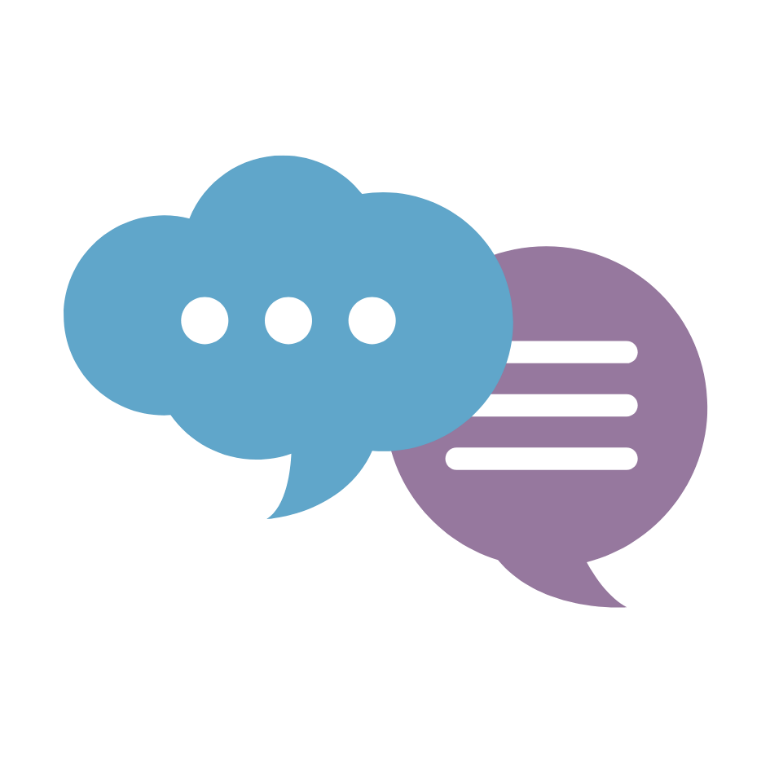 How do you respond to the whistleblower?
What are your first thoughts? 
Do you need to prepare any information to pass on to the person? 
What questions do you have for the person?
Do you know how to access any relevant signposting resources?
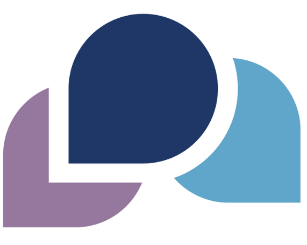 What happened?
[Speaker Notes: [facilitator shares next part of the scenario – CC’s have the option to take notes of key points to help with the next part of the discussion]]
What have we learned?
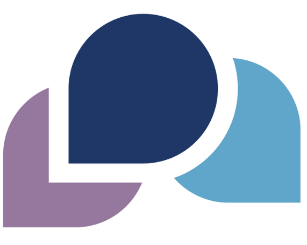 Consider what you want to cover during the call before you make it
Prepare relevant information in advance if you have early signs about the theme of the concerns or confidentiality
The Standards include information about confidentiality and anonymity that you can use to reassure whistleblowers
The Whistleblowing Lead and the Investigating Officer are likely to need to know the identity of the whistleblower.
What do we know so far?
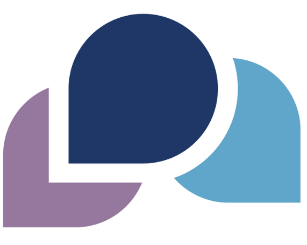 The Concern:
Volunteer has concerns about how funding is used
The whistleblower:
Is NOT an NHS Employee
Is not regularly informed about how money is utilised, but noticed new furniture
They volunteer 1 day a week
They do not want to leave their post
Wishes to remain anonymous but is part of a team of 2
Discussion – part two
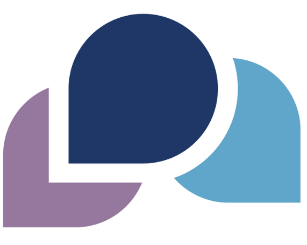 Is a volunteer able to raise a whistleblowing concern with you?
Is a concern about a voluntary service whistleblowing?
Are you able to take forward an anonymous concern?
Do you understand the issues being raised? 
Do you know what the Standards say about concerns relating to Fraud?
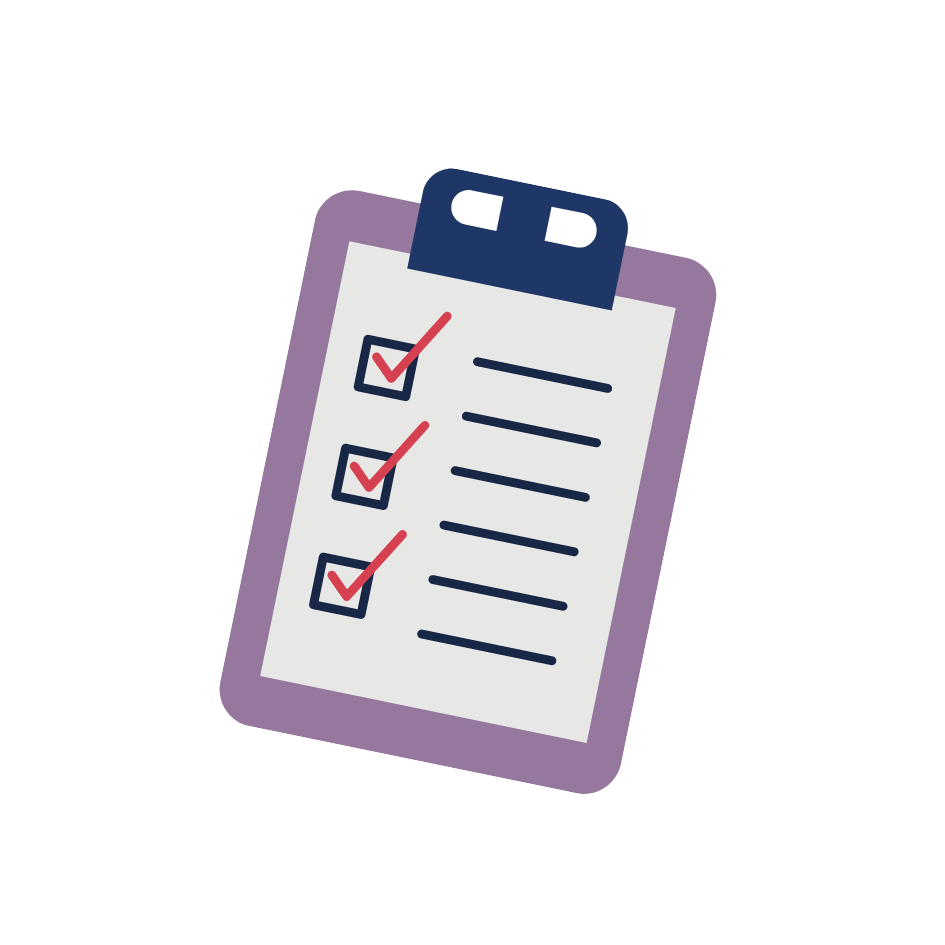 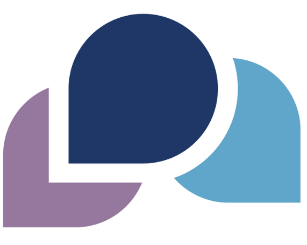 What happened?
[Speaker Notes: [facilitator shares next part of the scenario – CC’s have the option to take notes of key points to help with the next part of the discussion]]
What have we learned?
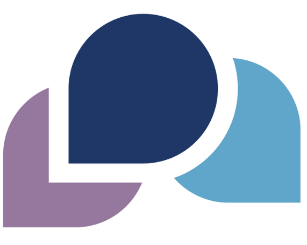 Volunteers are eligible to raise concerns under the Standards and access advice and support from Confidential Contacts
Whistleblowers cannot raise concerns anonymously under the Standards but they are entitled to confidentiality
Concerns about fraud may follow a slightly different route (to the Fraud Liaison Officer) but they can be raised under the Standards and whistleblowers are entitled to the same protections
What was agreed?
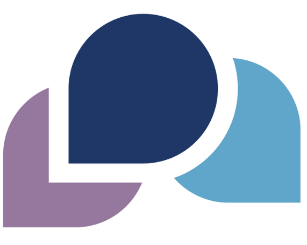 You shared follow up information from the Standards with the whistleblower
The whistleblower agreed to follow up with an email to you to confirm that they wanted to access the Standards and outline the concerns
You agreed to refer the concerns on to the Whistleblowing Lead and highlight confidentiality as a key issue
Discussion – part three
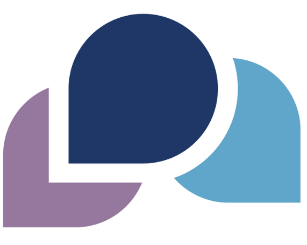 Are you confident that you can provide advice on concerns about fraud?
Were you comfortable discussing confidentiality vs anonymity?
Is there anything that you would do differently if presented again with a similar case?
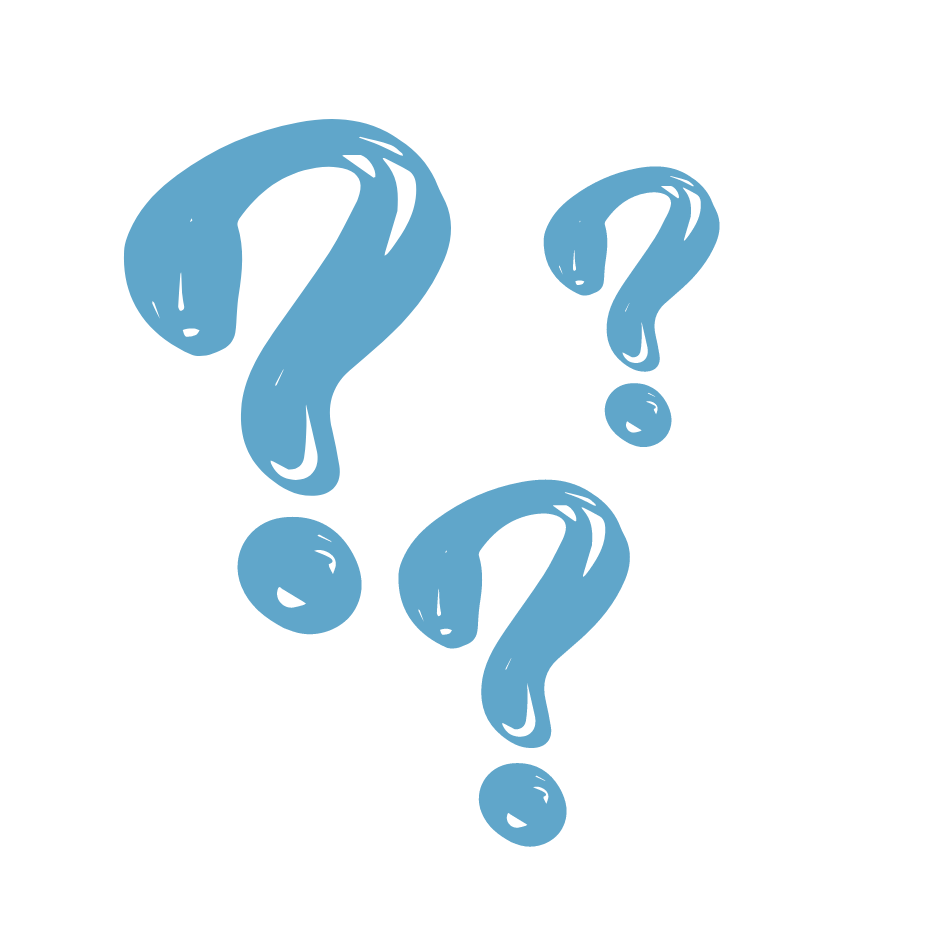 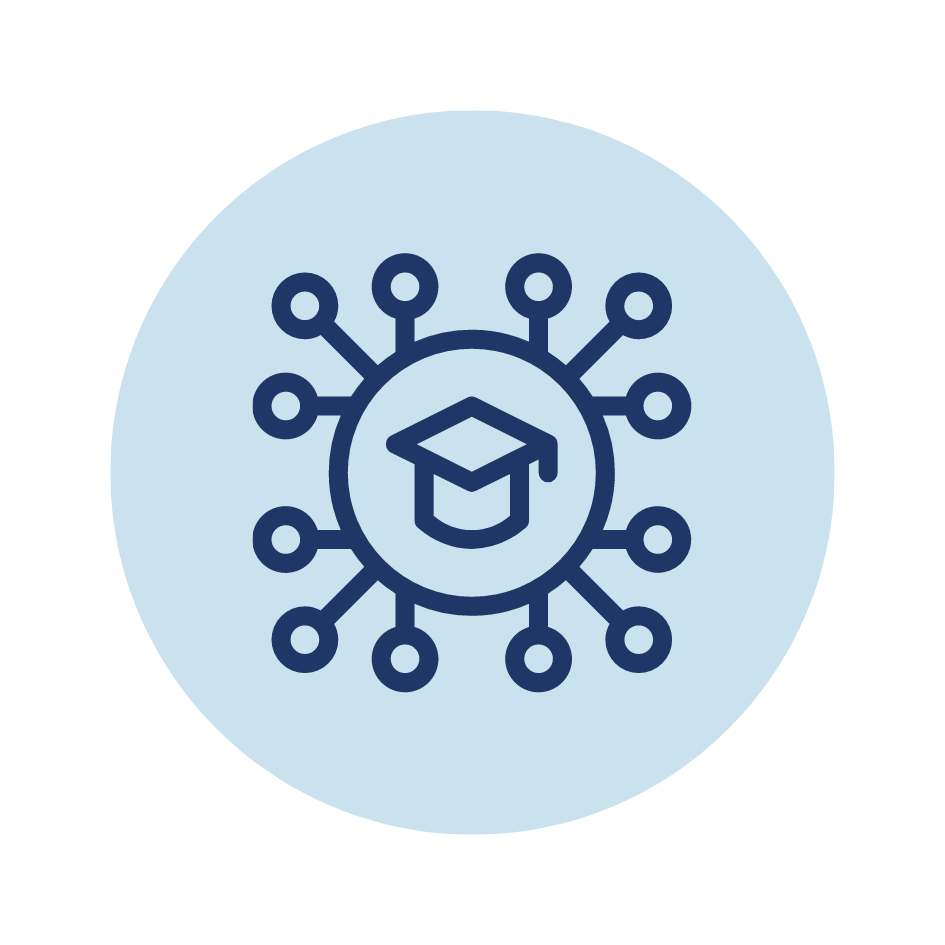 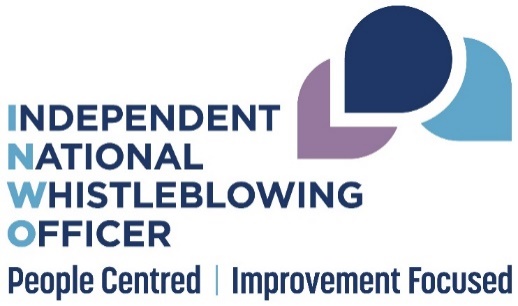 Thank you
There is a hand out to take away
This includes the full case study, some key learning points and links to helpful sources of information
CC Case Study 4